第3课时
有机化学反应的研究
核心素养发展目标
1.知道有机化学方程式与反应机理的关系，了解研究有机反应机
   理的基本方法，形成有机化学研究的思维模型。
2.了解甲烷卤代反应、酯化反应、酯水解反应及烯烃加成反应的
   机理，能根据有机物的结构特点推理有机反应的机理，培养证
   据推理和模型认知能力。
内容索引
有机化学反应的研究
随堂演练
知识落实
课时
对点练
有机化学反应的研究
1.反应机理
又称                  ，指              转变为             所经历的           。有机化学的反应机理揭示了反应中化学键因          的相互作用而发生         形成_____
          。
反应历程
反应物
生成物
过程
基团
断裂
新化
学键
2.有机反应机理研究
(1)甲烷取代反应的反应机理
为了探究甲烷取代反应的反应机理，人们借助核磁共振仪和红外光谱仪对该反应过程进行研究，记录到·Cl的核磁共振谱线和·CH3等基团的存在。于是认识到CH4与Cl2的反应机理为                              。具体过程为：
链引发：Cl2                 ·Cl＋·Cl
链增长：·Cl＋CH4―→HCl＋·CH3
·CH3＋Cl2―→CH3Cl＋·Cl
链终止：·Cl＋·Cl―→Cl2
·Cl＋·CH3―→CH3Cl
总反应化学方程式：                                                    。
自由基型链反应
(2)反应机理的研究方法——同位素示踪法
①将反应物中某元素的原子替换为该元素的同位素原子，反应后再检验该同位素原子所在的生成物，从而确定化学反应机理的一种方法。
②乙酸乙酯水解原理：将乙酸乙酯与H218O混合后加入稀H2SO4作催化剂，反应一段时间后检测到存在18O的物质有两种：一种是H218O，另一种是

                    。于是判断酯水解时断裂的是     基上的         键，在________

的碳原子上加上羟基，反应的化学方程式为                                  ＋H218O    

                                          ＋CH3CH2OH，明确了酯水解的反应机理，反过来也认识到了酯化反应的反应机理，即酸脱          ，醇脱              。
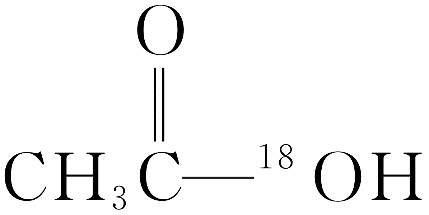 酯
碳氧
碳氧双键
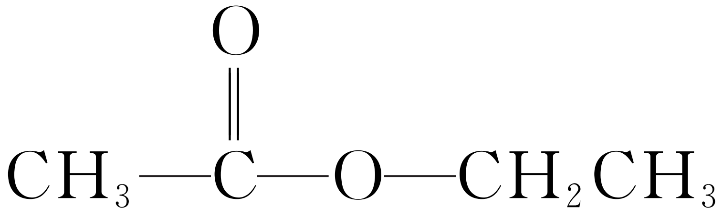 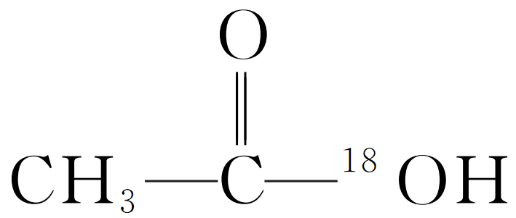 氢原子
羟基
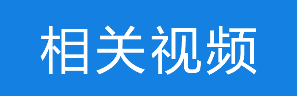 (3)乙烯和HBr加成反应的研究
利用质谱仪可以检测出反应过程中产生的中间体——乙烯碳正离子(              )，推断该反应为                      ，反应机理如下：
第一步：HBr―→H＋＋Br－
离子型反应
总反应的化学方程式：                                                        。
HBr＋CH2==CH2―→CH3CH2Br
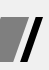 正误判断
(1)Cl2在水中也能产生Cl－，因此可以和CH4发生取代反应(　　)
(2)根据CH4和Cl2反应的机理，反应不能得到纯净的CH3Cl(　　)
(3)1 mol CH4和1 mol Cl2在光照条件下发生反应，得到1 mol CH3Cl和
1 mol HCl(　　)
(4)同位素示踪法研究化学反应，利用的是同位素的化学性质不同(　　)
(5)含18O的乙醇和乙酸在浓硫酸作用下发生酯化反应，18O可以存在于生成的水中(　　)
×
√
×
×
×
(6)CH3—CH==CH2和HBr的加成反应中，利用质谱仪检测出反应过程中产生两种中间体，                                                           ，则最终的加成产物应为2种(　　)
√
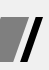 深度思考
1.已知乙烯加聚生成聚乙烯的过程中，催化剂(Ⅰ)可形成含有一个未成对电子的自由基R·，自由基R·和CH2==CH2链引发形成R—CH2—CH2·，然后经过链增长和链终止最终形成聚乙烯，试完成下列反应过程：
(2)链引发：R·＋CH2==CH2―→                             (链增长活性中心)
(3)链增长：R—CH2—CH2·＋mCH2==CH2…―→________________________
R—CH2—CH2·
2.已知CH2==CH2和HBr的加成反应是离子型反应，其机理是在反应过程中CH2==CH2首先和H＋形成中间体               ，然后再和Br－形成CH3CH2Br，试写出CH3—CH==CH2和HBr在一定条件下生成2-溴丙烷和1-溴丙烷的反应机理。
提示　HBr―→H＋＋Br－
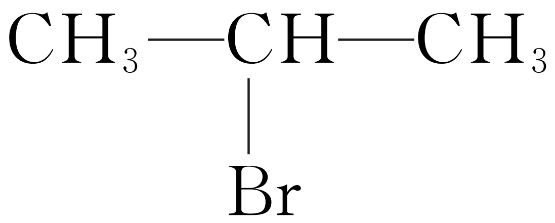 返回
随堂演练　知识落实
1.已知CH4与Cl2反应的产物中除CH3Cl外，还有CH2Cl2、CHCl3、CCl4。下列关于生成CH2Cl2的过程中，可能出现的是
A.2Cl·＋CH4―→2HCl＋·CH2
B.·CH2Cl＋Cl2―→CH2Cl2＋Cl·
C.·CH2Cl＋Cl―→CH2Cl2
D.CH3Cl＋HCl            CH2Cl2＋H2
√
解析　CH4和Cl2的反应为自由基型链反应，在生成CH2Cl2的过程中，应先生成·CH2Cl自由基，然后再和Cl2反应生成CH2Cl2和Cl·。
1
2
3
4
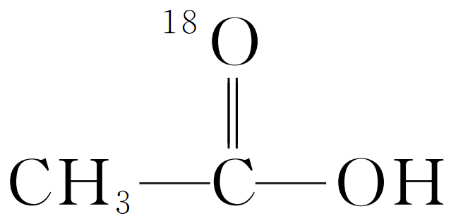 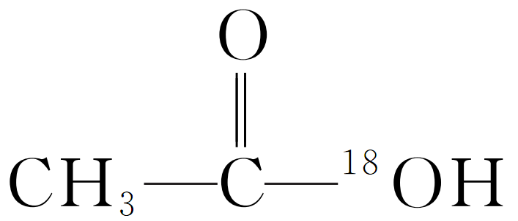 2.已知CH3COOH在水溶液中存在下列平衡：

当                     和乙醇发生酯化反应时，不可能生成的是
，
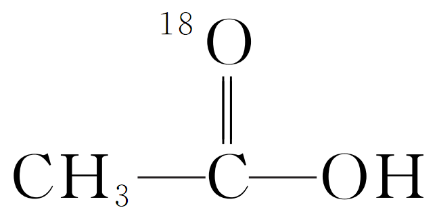 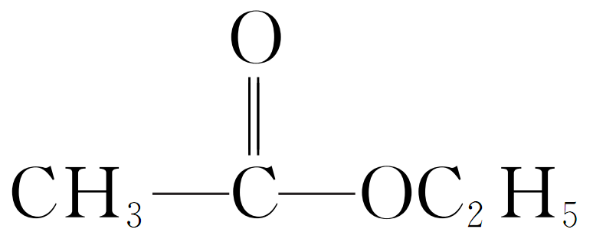 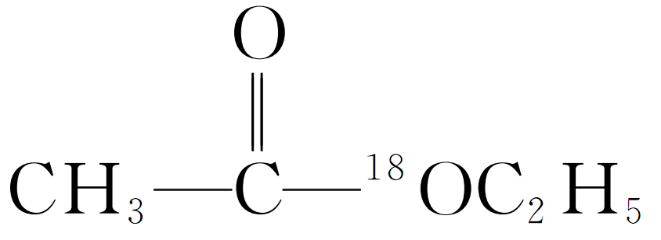 A.  				B.
C.H2O  				D.H218O
√
解析　乙酸和乙醇酯化反应的机理为羧酸脱羟基，醇脱去氢原子，据信息，

18O可以存在于                           或H218O中，不可能存在于       
中，故B项不可能。
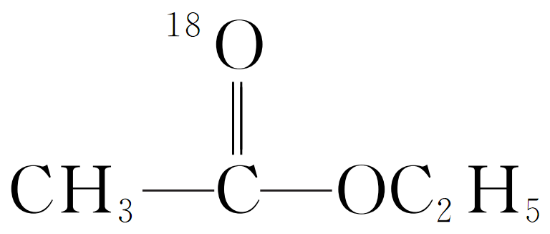 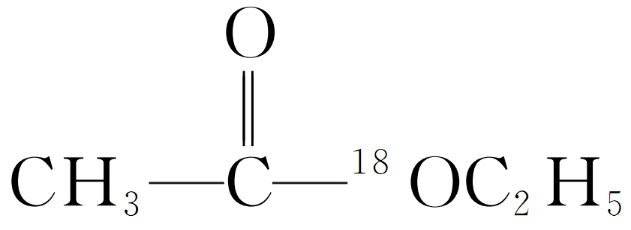 1
2
3
4
3.乙酸和乙醇在浓H2SO4存在的条件下加热发生酯化反应，现有CH3CO18OH和CH3CH2OH两种有机物，在一定条件下反应生成酯，则生成酯的相对分子质量为
A.88  			B.90  
C.92  			D.86
√
解析　酯化反应原理是酸脱羟基，醇脱羟基上的氢原子。所以合成的酯为CH3COOCH2CH3，不含有18O，则其相对分子质量为88。
1
2
3
4
4.已知有机物分子中的同一碳原子上连接两个羟基是不稳定的，会自动脱水：
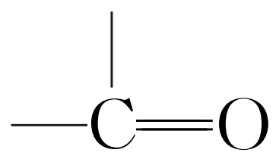 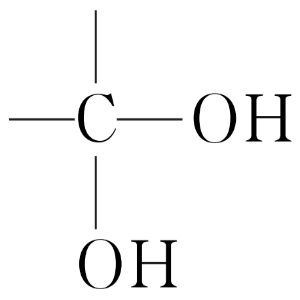 有人提出了醇氧化的两种可能过程：
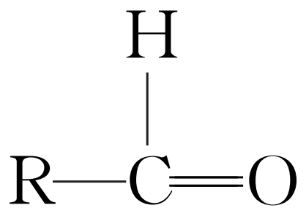 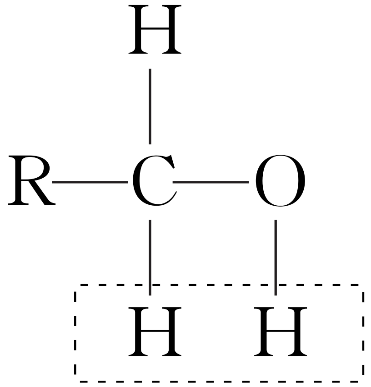 ①去氢氧化：                                             ，失去的氢原子再和氧原子结合

成水分子；
1
2
3
4
②加氧氧化：                                                                       ，反应过程为先

加氧后脱水；
要证明这两种过程哪一种是正确的，我们仍然准备用同位素示踪法。用18O2和铜催化剂在一定的温度下氧化乙醇。下列有关说法正确的是_____(填字母)。
A.若18O只存在于产物H2O分子中，则说明乙醇的氧化是按①过程进行的
B.若在产物H2O分子中含有18O，则说明乙醇的氧化是按①过程进行的
C.若在产物乙醛分子中含有18O，则说明乙醇的氧化是按②过程进行的
D.若乙醇的氧化按②过程进行，则18O只能存在于产物乙醛分子中
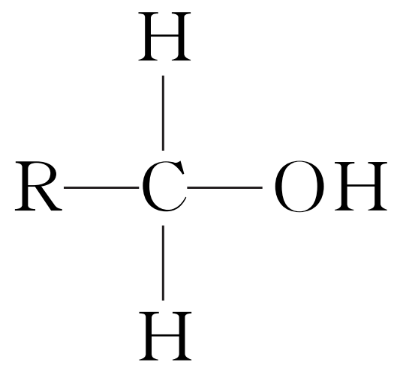 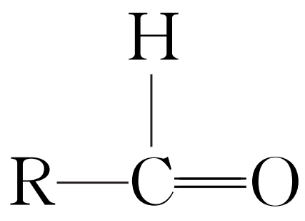 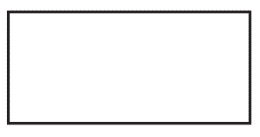 AC
返回
1
2
3
4
课 时 对 点 练
基础对点练
1.CH4与Cl2反应的机理是
①Cl2                 ·Cl＋·Cl
②·Cl＋CH4―→·CH3＋HCl
③·CH3＋Cl2―→·Cl＋CH3Cl
则下列说法正确的是
A.可以得到纯净的CH3Cl
B.产物中最多的是HCl
C.该反应需一直光照
D.产物中CH3Cl、CH2Cl2、CHCl3、CCl4物质的量相等
√
1
2
3
4
5
6
7
8
解析　由反应机理②知，·Cl与烃中的氢原子结合生成HCl，故产物中有机物除CH3Cl外还有CH2Cl2、CHCl3、CCl4，物质的量无法确定，最多的产物为HCl，故A、D项错误，B项正确；
由反应机理②③知CH4＋Cl2         CH3Cl＋HCl，·Cl起催化作用，故一旦光照下产生·Cl，反应即可进行完全，C项错误。
1
2
3
4
5
6
7
8
2.“同位素示踪法”可帮助人们认识化学反应的机理，下列用“示踪原子”标示的化学方程式正确的是
A.乙酸乙酯在酸性条件下水解：CH3COOCH2CH3＋H218O             CH3COOH
    ＋CH3CH218OH
B.氯酸钾和浓盐酸反应：K37ClO3＋6HCl===K37Cl＋3Cl2↑＋3H2O
C.乙醇催化氧化：2CH3CH2OH＋18O2          2CH3CH18O＋2H2O
D.CH3COOH＋CH3CH218OH               CH3CO18OCH2CH3＋H2O
√
1
2
3
4
5
6
7
8
解析　酯化反应的原理是酸脱羟基，醇脱氢原子，生成的水中的氧原子由酸提供，D项正确；
而酯水解时水中的羟基回到酸中，A项错误；
氯酸钾与浓盐酸反应时，氯酸钾中氯元素化合价降为0价，HCl中氯元素化合价升为0价，即生成的Cl2中既含37Cl又含Cl，B项错误；
乙醇催化氧化时，醇只是脱去两个氢原子，即生成的水中的氧原子只由O2提供，C项错误。
1
2
3
4
5
6
7
8
3.化学反应的实质就是旧键的断裂和新键的形成。欲探讨发生化学反应时分子中化学键在何处断裂的问题，近代科技常用同位素示踪法。如有下列反应：

可以推知，下面的物质反应时断裂的化学键应是
CH3—CH==CH—CH2—CH3
↑　 ↑　↑　　↑
①　 ②　③　　④
A.①③              B.①④                 C.②                   D.②③
2R—14CH==CH—R′         R—14CH==CH—R＋R′—14CH==CH—R′
√
1
2
3
4
5
6
7
8
解析　根据已知反应后所得产物可推知断裂的位置与连接方式。
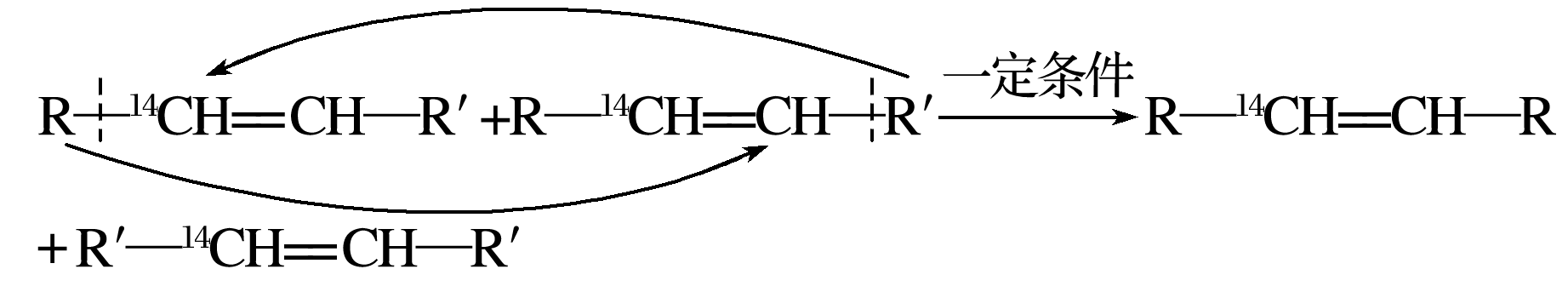 即断裂的化学键为双键两侧的键。
1
2
3
4
5
6
7
8
4.同位素在化学反应机理的研究中有着重要的作用。下列有关乙酸乙酯水解的化学方程式不正确的是
A.CH3COOCH2CH3＋HOD―→CH3COOD＋CH3CH2OH
B.CH3COOCH2CH3＋HOD―→CH3COOH＋CH3CH2OD
C.CH3CO18OCH2CH3＋H2O―→CH3CO18OH＋CH3CH2OH
D.CH3C18OOCH2CH3＋H2O―→CH3C18OOH＋CH3CH2OH
√
解析　C项，CH3CO18OCH2CH3＋H2O―→CH3CO18OH＋CH3CH2OH，反应中乙酸中的羟基来源于水，所以乙酸的结构简式为CH3COOH,18O在乙醇分子中，错误。
1
2
3
4
5
6
7
8
5.1912年，法国化学家格列雅(Victor Grignard)因发展了有机镁试剂(也称为格式试剂，简写为RMgX)及其在有机合成中的应用而获得了诺贝尔化学奖。其反应机理是带有负电性的烃基与带有正电性的基团结合，从而发生取代或加成反应，下列反应有机产物不合理的是
A.RMgBr＋H2O―→ROH
B.RMgBr＋R′Br―→R—R′
√
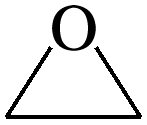 1
2
3
4
5
6
7
8
解析　A项，RMgBr＋H2O―→ROH反应中负电性的烃基R—与负电性的—OH结合，不符合上述反应机理，错误；
B项，RMgBr＋R′Br―→R—R′反应中负电性的烃基R—与正电性的
—R′结合，符合上述反应机理，正确；
C项，RMgBr＋CO2                RCOOH反应中负电性的烃基R—与正电性的
—COOH结合，符合上述反应机理，正确；
D项，RMgBr＋        RCH2CH2OH反应中负电性的烃基R—与正电性
的—CH2CH2OH结合，符合上述反应机理，正确。
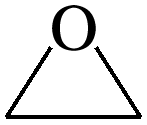 1
2
3
4
5
6
7
8
综合强化练
6.1,3-丁二烯在环己烷溶液中与溴发生加成反应时，会生成两种产物M和N(不考虑立体异构)，其反应机理如图1所示；室温下，M可以缓慢转化为N，能量变化如图2所示。
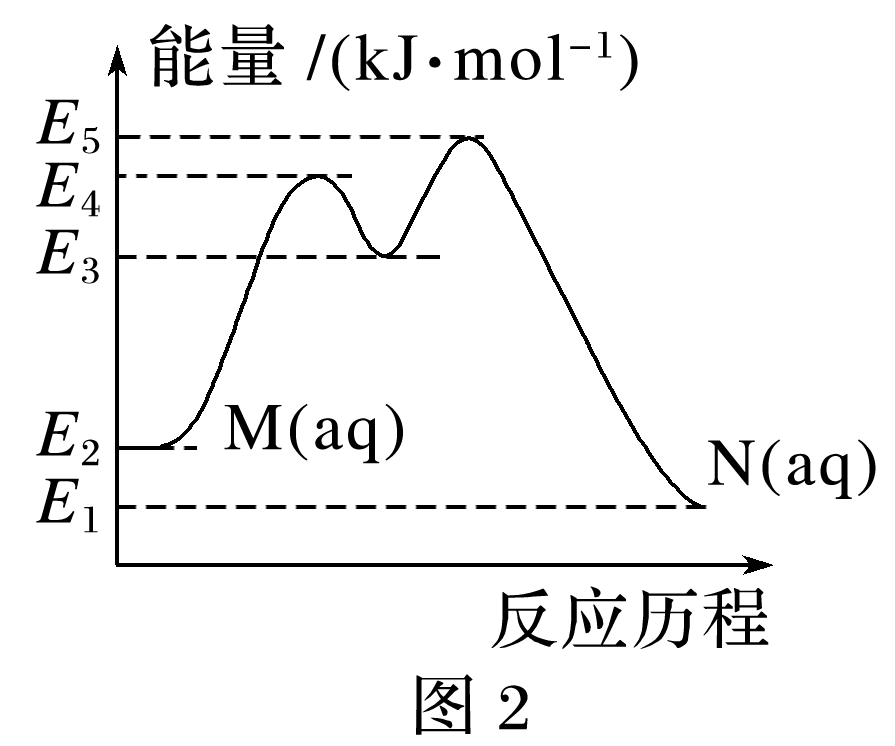 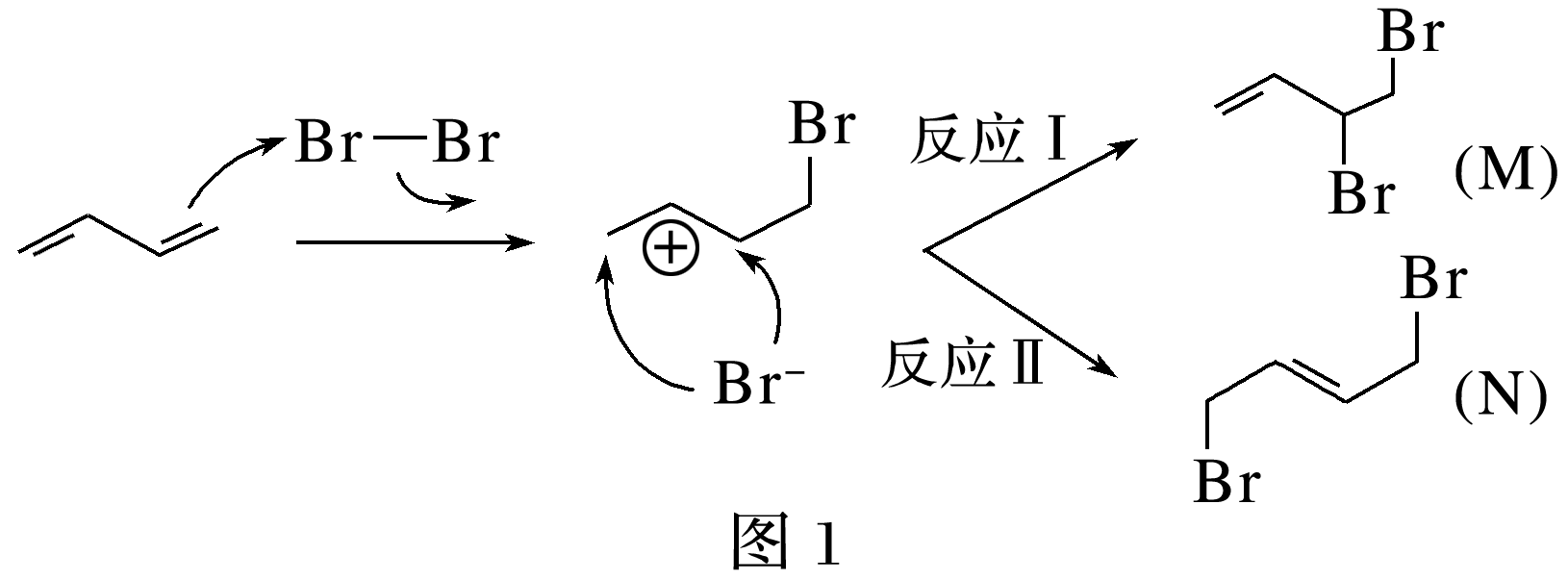 1
2
3
4
5
6
7
8
下列关于该过程的叙述错误的是
A.1,3-丁二烯所有原子可在同一
    平面内
B.反应过程中，首先是Br－进攻1,3-丁二烯的
    不饱和碳原子，然后Br＋再进攻
C.有机物M的1H核磁共振谱图中有四组峰，
    峰面积之比为2∶1∶1∶2
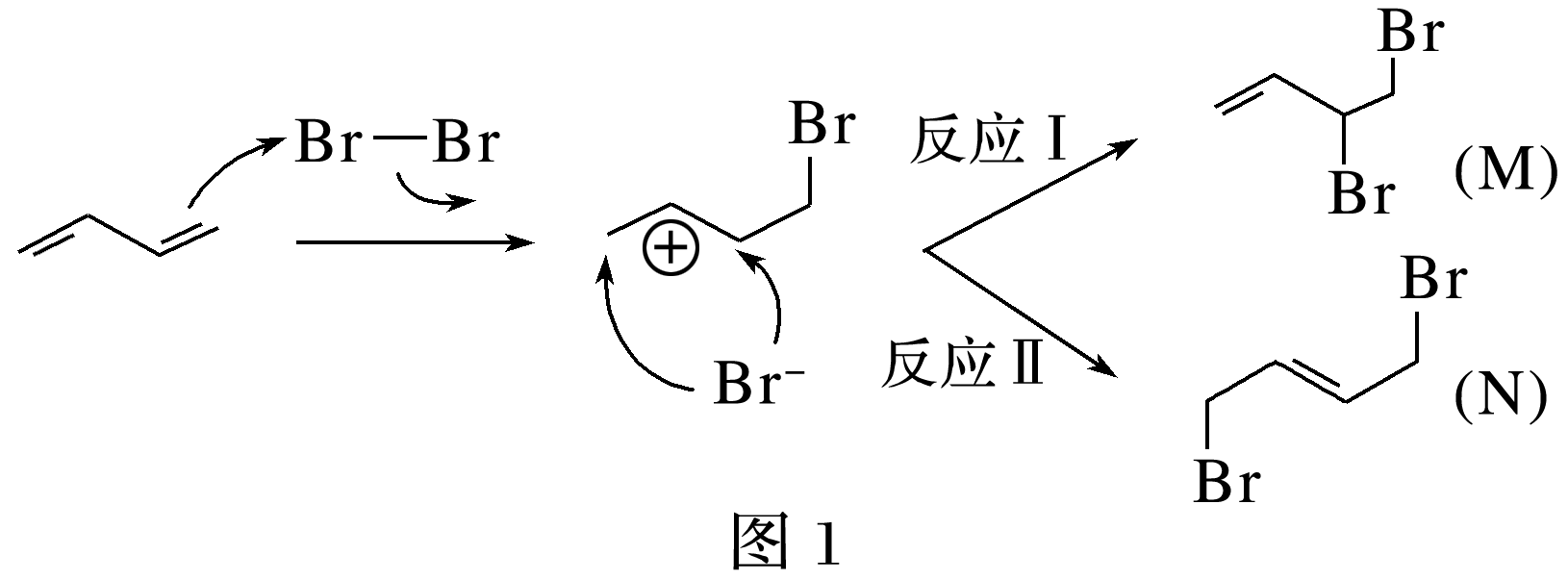 √
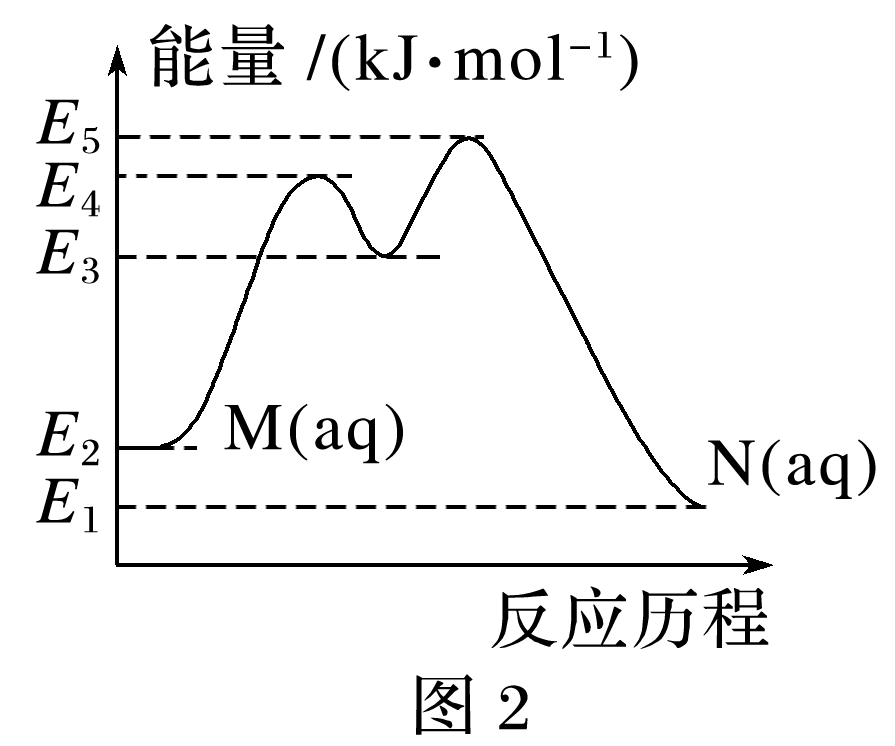 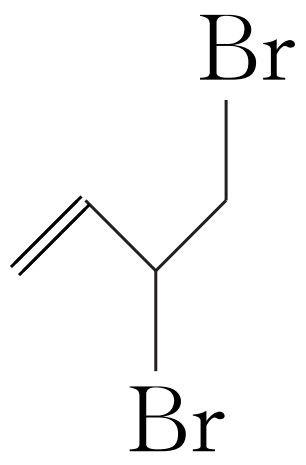 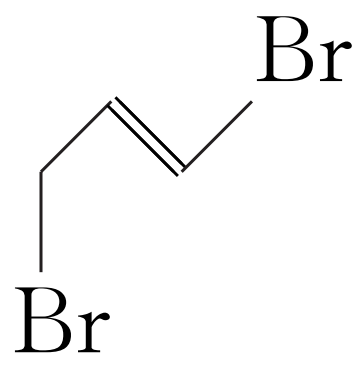 D.             (aq)转化为              (aq)的反应为放热反应
1
2
3
4
5
6
7
8
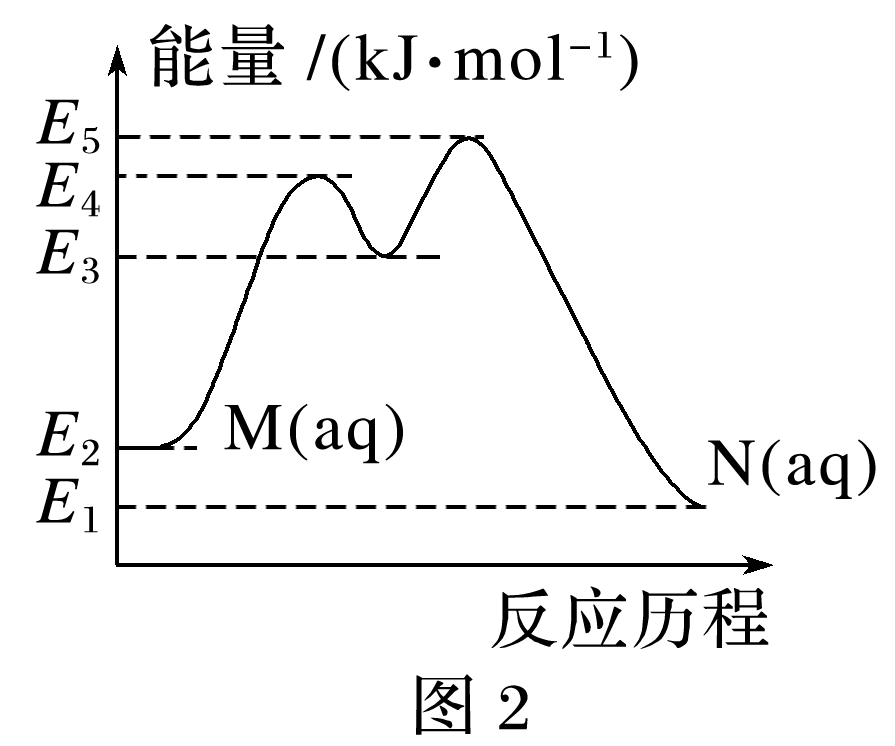 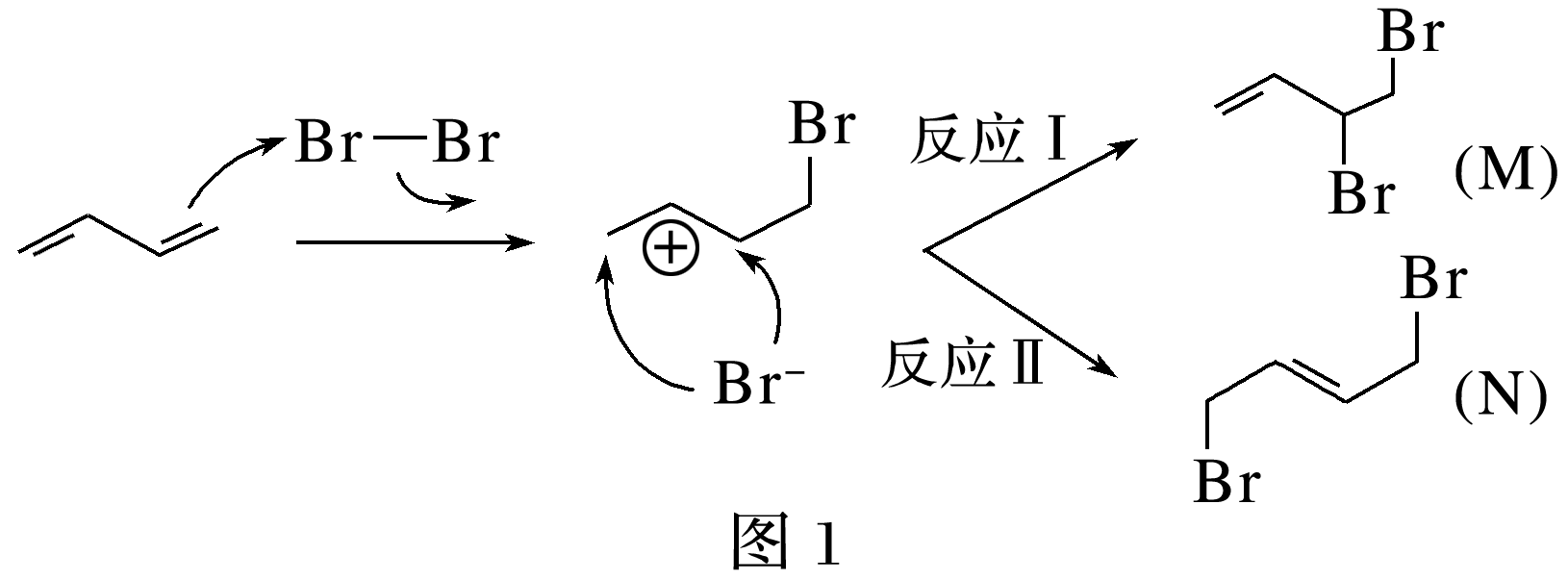 解析　A项，1,3-丁二烯(CH2==CH—CH==CH2)所有的原子在同一平面上，正确；
B项，由反应历程可以看出，反应过程中首先生成带正电荷的           ，故应当为Br＋先进攻不饱和双键，然后Br－再进攻，错误；
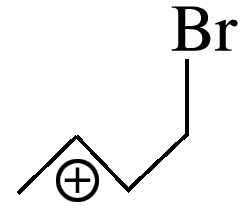 1
2
3
4
5
6
7
8
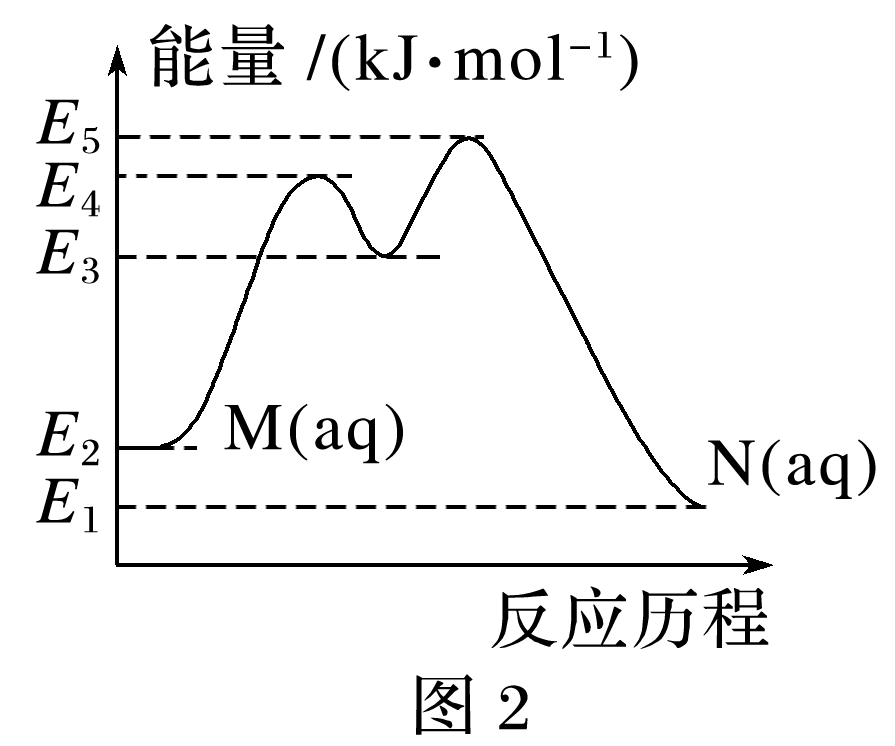 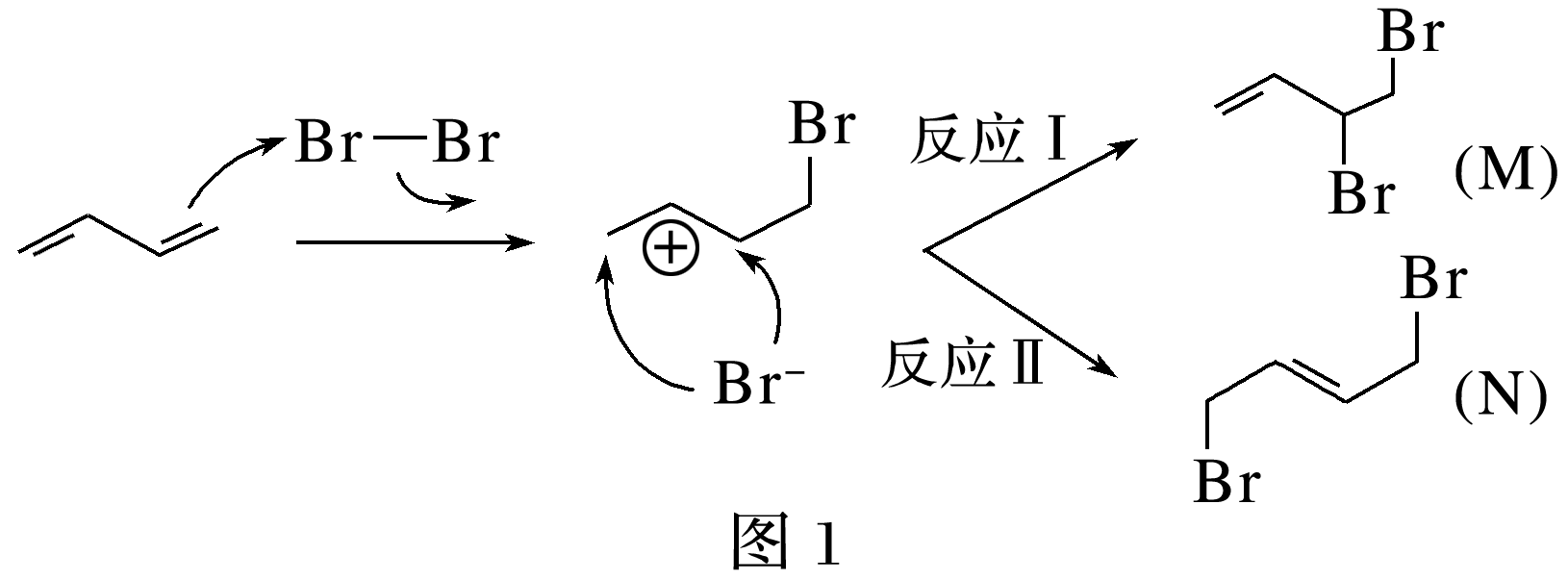 C项，有机物M分子中存在4种不同化学环境的氢原子，峰面积之比等于氢原子个数之比，则有机物M的1H核磁共振谱图中有四组峰，峰面积之比为2∶1∶1∶2，正确；
D项，由图示可知M的能量大于N，M转化为N为放热反应，正确。
1
2
3
4
5
6
7
8
7.研究表明，臭氧层的破坏与“氟利昂”的排放密切相关，其化学反应机理如图(以二氯二氟甲烷CF2Cl2为例)，下列说法不正确的是
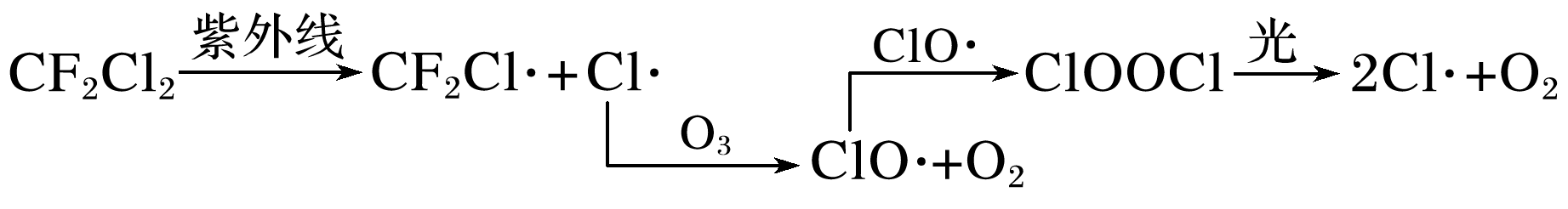 A.紫外线使CF2Cl2分解产生的Cl·是臭氧生成氧气的催化剂
B.ClOOCl(过氧化氯)中含有非极性共价键
C.CF2Cl2分解为CF2Cl·和Cl·，反应中有化学键的断裂和形成
D.臭氧层破坏的关键因素是氟利昂和紫外线
√
1
2
3
4
5
6
7
8
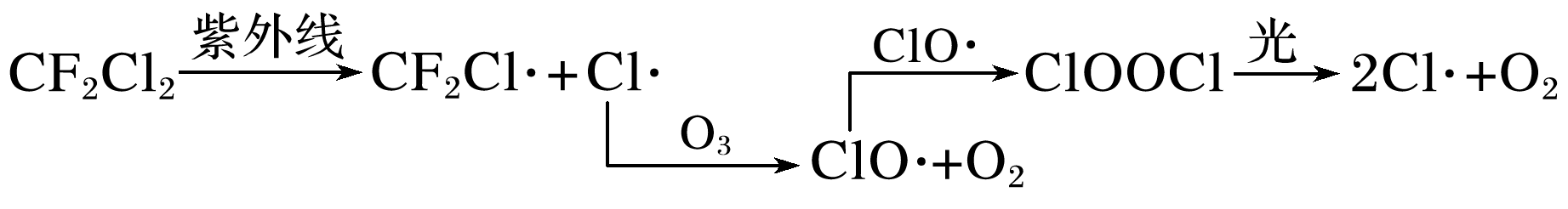 解析　A项，由过程分析可知①CF2Cl2                          CF2Cl·＋Cl·，生成的Cl·
促进臭氧分解生成氧气，同时最后又生成Cl·，所以Cl·原子在促进臭氧分解生成氧气反应的前后均不发生变化，具有催化作用，正确；
B项，ClOOCl相当H2O2中的H被Cl取代形成，其结构式为Cl—O—O—Cl，所以ClOOCl中含有非极性键，正确；
1
2
3
4
5
6
7
8
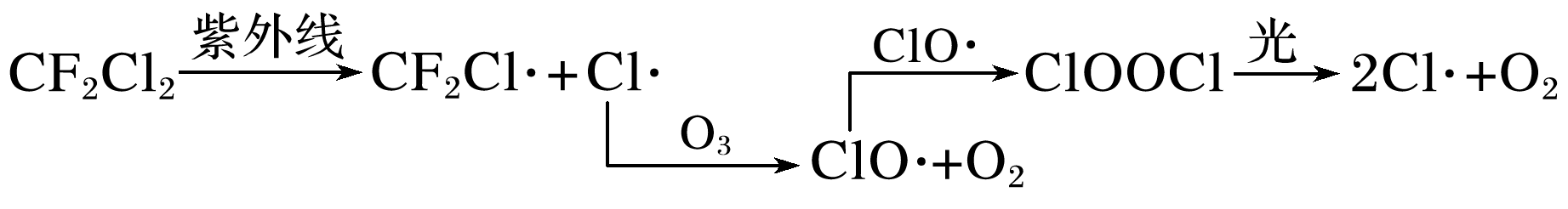 C项，CF2Cl2分解为CF2Cl·和Cl·，反应中有化学键的断裂，没有形成新的化学键，错误；
D项，氟利昂在紫外线条件产生的Cl·促进臭氧分解生成氧气，臭氧层破坏的关键因素有氟利昂和紫外线，正确。
1
2
3
4
5
6
7
8
8.酯化反应是中学有机化学反应中重要的反应之一。如图为乙酸乙酯的制备装置图，a试管中装有适当过量的无水乙醇、2 mL浓硫酸和2 mL冰醋酸，小心均匀加热(避免副反应)至充分反应，请回答：
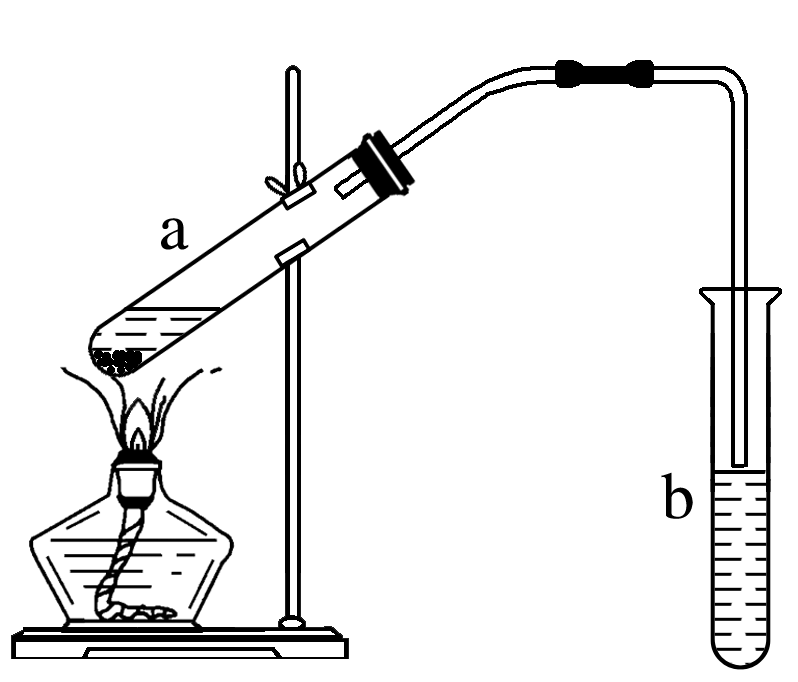 (1)写出反应的化学方程式：______________________________________
_______________________。
CH3COOCH2CH3＋H2O
解析　酯化反应的本质为酸脱羟基，醇脱氢，乙酸与乙醇在浓硫酸作用下加热发生酯化反应生成乙酸乙酯和水，该反应的化学方程式为CH3COOH＋HOCH2CH3         CH3COOCH2CH3＋H2O。
1
2
3
4
5
6
7
8
(2)b试管中装的液体通常是________________，实验时往往在b试管中可以看到少量气泡，写出与此现象对应的离子方程式：______________________
__________________________。
饱和Na2CO3溶液
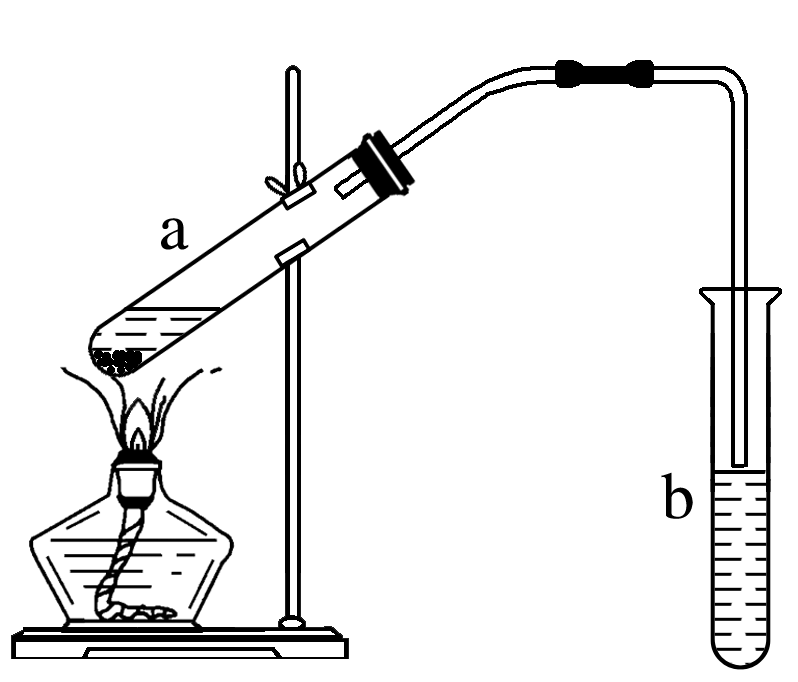 2CH3COO－＋CO2↑＋H2O
解析　使用饱和碳酸钠溶液的目的是中和挥发出来的乙酸，使之转化为乙酸钠溶于水，便于闻乙酸乙酯的香味；溶解挥发出来的乙醇；降低乙酸乙酯在水中的溶解度，便于分层得到酯。乙酸能够与碳酸钠溶液反应，其离子方程式为2CH3COOH＋          ===2CH3COO－＋CO2↑＋H2O。
1
2
3
4
5
6
7
8
(3)甲同学为了研究该反应机理使用了2H作同位素示踪原子，你认为合理吗？为什么？___________________________________________________
________________________________________________；乙同学采用“CH3CH218OH”做该实验，结果含18O原子的产物的结构简式为
__________________，乙酸分子中被取代的原子团的电子式为_______。
不合理，2H无论替换乙醇羟基上的H还是乙酸羧基上的 
  H，结果2H都在产物水分子中，不能体现反应机理
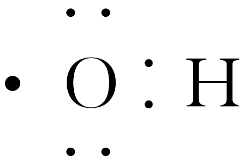 CH3CO18OCH2CH3
解析　酯化反应中，由于2H无论替换乙醇羟基上的H还是乙酸羧基上的H，结果2H都在产物水分子中，不能体现反应机理，所以不合理；根据酯化反应原理可知，CH3CH218OH中18O原子会出现在乙酸乙酯(CH3CO18OCH2CH3)中；乙酸在反应中会脱去羟基，羟基的电子式为            。
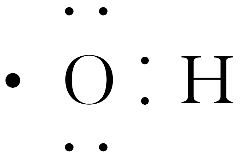 1
2
3
4
5
6
7
8
(4)浓硫酸在该反应中的作用是催化剂和_______剂，以此加快反应速率和__________________________(用化学平衡知识答题)。
吸水
使平衡正向移动，增大产率
解析　乙酸与乙醇发生酯化反应，需浓硫酸作催化剂，加快反应速率；该反应为可逆反应，浓硫酸吸水利于平衡向生成乙酸乙酯的方向移动，增大了乙酸乙酯的产率。
返回
1
2
3
4
5
6
7
8
本课结束
更多精彩内容请登录：www.xinjiaoyu.com